Kustannustenjako kuvina
Kuvapaketti sisältää keskeisiä tietoja työeläkejärjestelmän rahoituksesta ja kustannustenjaosta 
13.12.2021
Eläketurvakeskus   |
11.12.2020
1
Työeläkejärjestelmän rahavirrat vuonna 2020
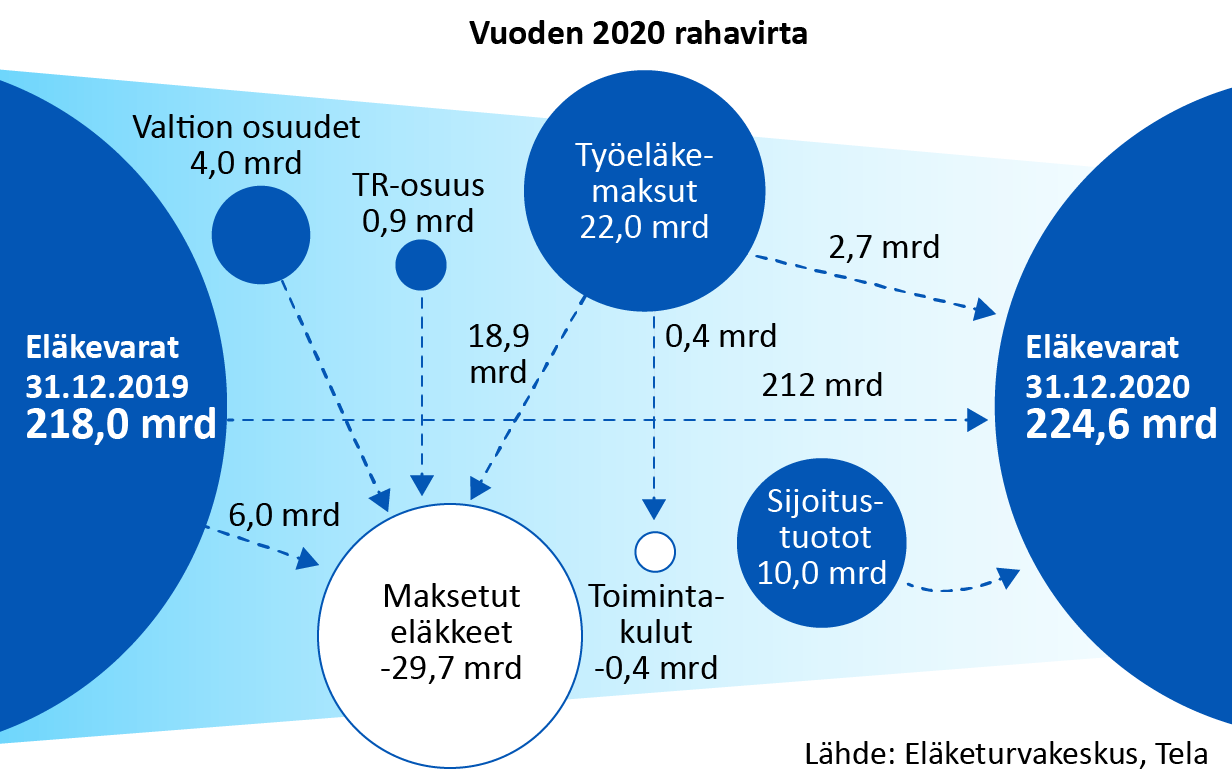 Eläketurvakeskus   |
13.12.2021
2
[Speaker Notes: Työeläkejärjestelmän eläkevarat kasvoivat vuoden 2020 aikana 6,6 miljardilla eurolla ollen vuoden lopussa 224,6 miljardia euroa.
Eläketurvakeskuksen Työeläkerahavirrat-visualisointi havainnollistaa työeläke-järjestelmän varoja ja niiden virtausta. Visualisoinnissa käyttäjä voi valita haluamansa tarkasteluvuoden ja tutkia miten työeläkeraha liikkuu.
Linkki visualisointiin:
https://tilastot.etk.fi/chart/Rahti/rahavirrat.html]
Osittain rahastoiva järjestelmä
Maksut
Muut rahoituslähteet
Rahasto
Sijoitus-
tuotot
Hoitokulut
Eläkemeno
Eläketurvakeskus   |
13.12.2021
3
[Speaker Notes: Eläkkeitä voidaan rahoittaa jakojärjestelmällä, rahastoivalla järjestelmällä tai näiden yhdistelmällä.

Jakojärjestelmässä eläkemaksut ja mahdolliset muut rahoituslähteet kattavat vuosittain koko eläkemenon hoitokuluineen. Maksu ja etuus kohdentuvat eri sukupolville. Järjestelmä on yksinkertainen, mutta  jos eläkemenot nousevat korkeiksi, myös maksut nousevat. Maksut on hoidettava myös hankalissa taloustilanteissa.

Rahastoivassa järjestelmässä etuus rahastoidaan ansaintahetkellä, jolloin maksu ja etuus kohdentuvat samalle sukupolvelle. Rahastolle saatava sijoitustuotto mahdollistaa  matalamman eläkemaksun.  Järjestelmässä on kuitenkin sijoitus-tappioiden riski.

Työntekijän eläkelain (TyEL) ja merimieseläkelain (MEL) mukaiset eläkkeet kustannetaan osittain rahastoivalla järjestelmällä, jossa eläkemeno katetaan osittain rahastosta ja osittain kyseisen vuoden maksulla. Tällainen järjestelmä on joustava ja rahaston avulla maksutasoa voidaan säädellä. Osittain rahastoivassa järjestelmässä on kuitenkin riski järjestelmän monimutkaisuudesta]
TyEL- ja MEL-eläkkeiden osittainen rahastointi
Jako rahastoituun osaan ja yhteisesti kustannettavaan osaan tehdään kunkin yksittäisen eläkkeen tasolla.
Eläke
Yhteisesti kustannettava osa eli tasausosa
Kustannetaan jakojärjestelmällä
Eläkelaitosten yhteisellä vastuulla
Rahastoitu osa
Kustannetaan rahastoivalla järjestelmällä
Yksittäisen eläkelaitoksen vastuulla
Eläketurvakeskus   |
13.12.2021
4
[Speaker Notes: Työntekijän eläkelain (TyEL) ja merimieseläkelain (MEL) mukaiset eläkkeet kustannetaan osittain rahastoivalla järjestelmällä. Jako rahastoituun osaan ja yhteisesti kustannettavaan osaan (nk. tasausosaan) tehdään yksittäisen eläkkeen tasolla.

Tasausosan kustannukset ovat eläkelaitosten yhteisellä  vastuulla. Rahastoitu osa on  työansiot vakuuttaneen eläkelaitoksen vastuulla. 

Vanhuuseläkettä rahastoidaan koko työuran ajan.  Kunkin eläkelaitoksen vastuulle tulee siinä vakuutetuista ansioista kertynyt osuus rahastoidusta osasta.

Työkyvyttömyyseläke rahastoidaan eläkkeen alkamishetkellä. Rahastoidusta osasta vastaavat ne eläkelaitokset,  joissa eläkkeensaaja on ollut vakuutettuna nk. vastuunjaon tarkasteluaikana eli kahtena vuonna ennen eläketapahtumavuotta.

Vain vanhuus- ja työkyvyttömyyseläkkeissä on rahastoitu osa, kun taas perhe- ja osa-aikaeläkkeet kustannetaan kokonaan jakojärjestelmällä.]
Työeläkkeiden rahoitus Suomessa
Rahastoiva järjestelmä:
Rahastoitu osa
Eläkelaitoksen vastuu
Yksityiset alat
Työntekijöiden eläkelait
Jakojärjestelmä:
Tasausosa
Eläkelaitosten yhteisvastuu
ja MEL:n valtionosuus
Yrittäjien eläkelait
Jakojärjestelmä:
Eläkelaitosten yhteisvastuu ja valtion takaus
Julkiset alat
Jakojärjestelmiä ja puskurirahastoja
Kuntien eläkkeet
Valtion eläkkeet
Valtion budjetti
Muut
Eläketurvakeskus   |
13.12.2021
5
[Speaker Notes: Yksityisten alojen eläkkeitä karttuu työntekijän eläkelain (TyEL), merimieseläkelain (MEL) sekä yrittäjän (YEL)  ja maatalousyrittäjän eläkelakien (MYEL) mukaisesti. 

Työntekijöiden eläkkeet (TyEL, MEL) kustannetaan osittain rahastoivalla järjestelmällä kun taas yrittäjien eläkkeet (YEL, MYEL) jakojärjestelmällä. Yrittäjien eläkkeissä on rahoituslähteenä myös valtio siltä osin kuin kerätyt maksut eivät riitä kattamaan eläkemenoa. Valtio osallistuu myös Merimieseläkelain (MEL) mukaisten eläkkeiden rahoitukseen summalla, joka on vajaa kolmannes eläkemenosta.

Julkisten alojen eläkkeet kustannetaan jakojärjestelmillä, joissa on puskurirahastoja. Valtion eläkkeissä on lisäksi rahoituslähteenä valtion verotulot.

Julkisten alojen eläkejärjestelmiä ovat kuntien eläkkeet, valtion eläkkeet,  Suomen evankelis-luterilaisen kirkon eläkkeet sekä pienempinä järjestelminä Kelan toimi-henkilöiden, ortodoksisen kirkon, Suomen Pankin ja Ahvenanmaan maakunnan eläkkeet. Kuntien, valtion, kirkon ja Kelan toimihenkilöiden eläkkeiden lainsäädäntö yhdistyi vuoden 2017 alusta yhteisen Julkisten alojen eläkelain (JuEL) alle, jonka alle myös Suomen Pankin lainsäädäntö siirtyi vuoden 2021 alusta.]
Viimeinen eläkelaitos maksaa eläkkeensaajan kaikki eläkeosat
Eläke: 
TyEL, MEL
YEL, MYEL,
JuEL 
-osat
Hajautettu
toimeenpano


Eläkevakuutusyhtiöt
(TyEL, YEL)
Eläkesäätiöt (TyEL)
Eläkekassat (TyEL, YEL)
Keva (JuEL)
Mela (MYEL)
MEK (MEL)
Viimeinen
eläkelaitos
Työeläkkeiden kustannusten-
jako 
Eläketurva-keskuksessa
Eläketurvakeskus   |
13.12.2021
6
[Speaker Notes: Työeläkkeiden toimeenpano on hajautettu usealle eläkelaitokselle. TyEL- ja YEL- eläkkeitä vakuuttaa useampi eläkelaitos ja muiden eläkelakien mukaisia eläkkeitä vakuuttaa lakikohtainen eläkelaitos.  Eläkkeensaaja on voinut kartuttaa useamman eri eläkelaitoksen rahoitusvastuulla olevaa eläkettä työuransa aikana. 

Eläkepäätöstä ei kuitenkaan tarvitse hakea pääsääntöisesti kuin yhdestä eläke-laitoksesta. Viimeisen eläkelaitoksen periaatteen (VILMA) johdosta yksi eläkelaitos maksaa eläkkeensaajan koko eläkkeen, ja siis maksaa eläkkeen lakiosia myös muiden eläkelaitosten puolesta. Toisten eläkelaitosten puolesta maksetut eläkeosat peritään vastuueläkelaitoksilta kustannustenjaossa, jonka toimeenpanee Eläketurvakeskus.

Vuoden 2020 työeläkkeiden kustannustenjakoon osallistui 4  eläkevakuutusyhtiötä, 11 eläkesäätiötä ja 5 eläkekassaa sekä Keva (julkisten alojen eläkkeet), Maatalous-yrittäjien eläkelaitos (Mela, MYEL-eläkkeet)  ja  Merimieseläkekassa (MEK, MEL-eläkkeet). Lisäksi kustannustenjakoon osallistuivat Ortodoksisen kirkon papiston eläkekassa,  Suomen Pankki ja Ahvenanmaan maakuntahallitus, jotka rahoittavat myös tiettyjä yhteisesti kustannettavia eläkeosia, kuten palkattomilta ajoilta karttuneita osia. Nämä eläkelaitokset ovat kuitenkin viimeisen eläkelaitoksen menettelyn ulkopuolella, joten eläkkeensaaja hakee näistä eläkelaitoksista karttuneen eläkkeen erikseen kultakin vastuueläkelaitokselta.]
Työeläkkeiden kustannustenjako
TR-maksun jako
ETK:n vuosittaiset selvittelyt
Valtion korvaus VEKL-etuuksista
ETK:n kustannusosuus
Kustannukset yhteisesti kustannettavista eläkeosista
Kustannukset toisen eläkelaitoksen puolesta maksetuista eläkeosista
Valtion osuus YEL-eläkemenosta
Palkattomien aikojen
kustannustenjako
TyEL-MEL-VILMA
-eläkeselvittely
YEL-eläkkeiden 
kustannustenjako
Eläketurvakeskus   |
13.12.2021
7
[Speaker Notes: Viimeisen eläkelaitoksen periaatteen (VILMA) mukaisesti koko eläkkeen maksaa se eläkelaitos, jossa eläkkeensaaja on ollut viimeiseksi vakuutettuna ennen eläkkeen alkamista.  Eläke jakautuu eri lakien mukaan karttuneisiin osiin, joista myös muilla eläkelaitoksilla voi olla vastuuta. Eläketurvakeskuksessa (ETK) tehdään vuosittain eläkkeiden kustannustenjako eläkelaitosten kesken. Kustannustenjaossa on kuusi eri selvittelyä.

Yhteisesti kustannettavien eläkeosien kustannukset jaetaan eläkelaitosten kesken. TyEL-MEL-VILMA-eläkeselvittelyssä selvitetään myös toisten eläkelaitosten puolesta maksetut rahastoidut eläkeosat. YEL-eläkkeiden kustannustenjaossa selvitetään YEL-eläkelaitosten kesken yhteisesti kustannettavat yrittäjän eläkelain mukaiset eläkkeet sekä jaetaan valtion osuus YEL-eläkemenosta eläkelaitosten kesken. Myös tietyistä sosiaalietuuksista karttuu eläkettä, joka on eläkelaitosten yhteisesti kustannettavaa ja jonka kustannukset selvitetään palkattomien aikojen kustannustenjaossa. 

Työllisyysrahasto (TR) maksaa eläkejärjestelmälle  maksua tietyistä sosiaalietuuksista karttuvan eläketurvan kulujen peittämiseksi. Valtio korvaa lain valtion varoista suoritettavasta eläkkeen korvaamisesta alle kolmivuotiaan lapsen hoidon tai opiskelun ajalta (VEKL) perusteella  maksetut etuudet. ETK jakaa näiden maksujen osuudet eläkelaitoksille erillisissä selvittelyissä. ETK selvittelee myös eläkelaitosten osuudet omista kustannuksistaan.]
Toisten puolesta maksetut eläkeosat vuosina 2001–2020
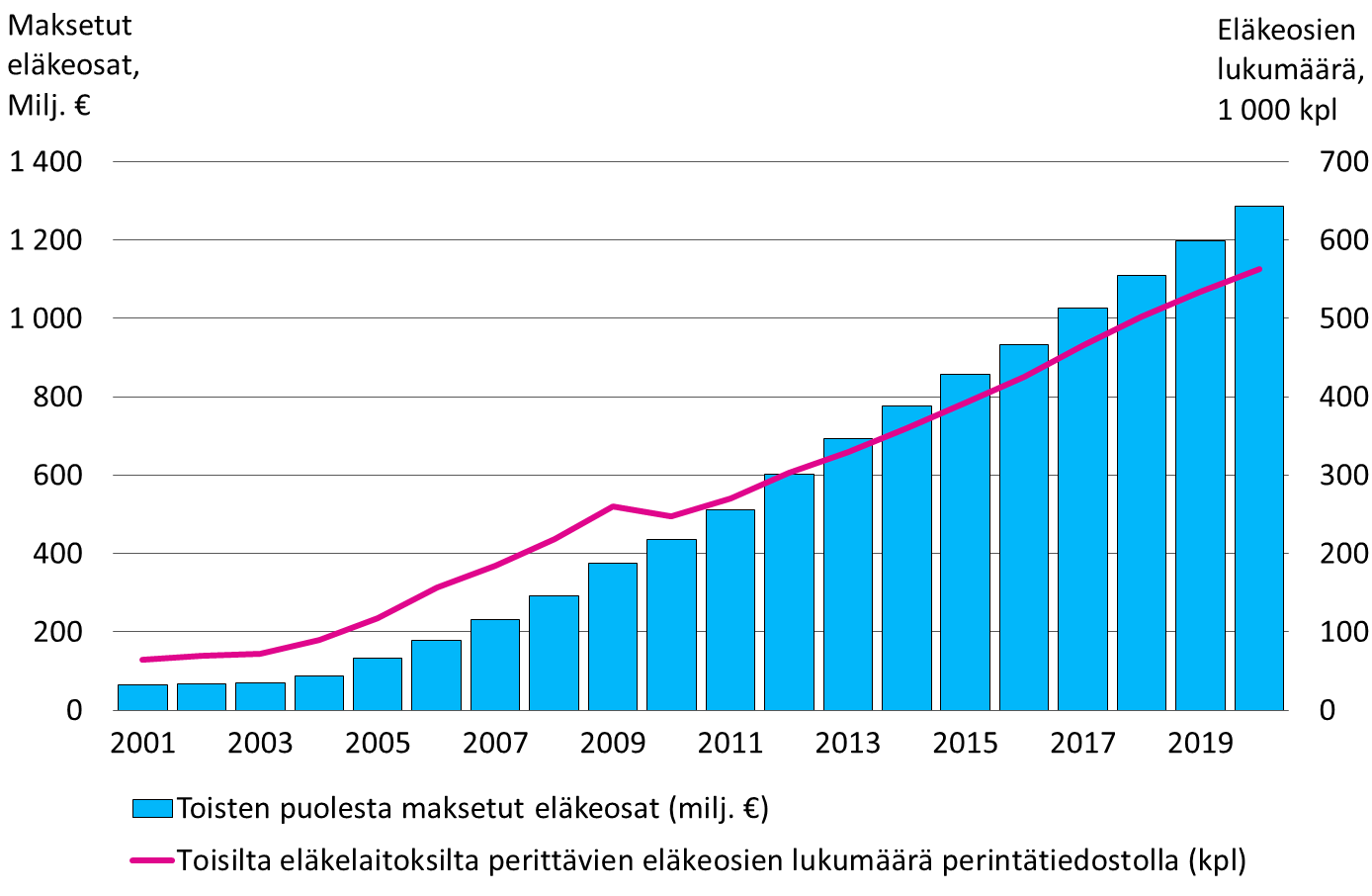 Eläketurvakeskus   |
13.12.2021
8
[Speaker Notes: Toisten puolesta maksettujen eläkkeiden yhteismäärän asteikko on kuvion vasemmalla akselilla ja eläkkeiden perintätiedostolla perittävien eläkeosien lukumäärän asteikko oikealla. Julkisten alojen eläkelaitosten mukaantulo VILMA-periaatteeseen kasvattaa toisten puolesta maksettujen eläkkeiden määrää vuodesta 2004 alkaen ja uusi työkyvyttömyyseläkkeiden kustannustenjakomalli vuodesta 2006 alkaen. TEL- ja YEL-lisäeläketurvan eläkkeiden selvittelyn muutos vuonna 2010 pienentää toisten puolesta maksettujen eläkkeiden lukumäärää.]
Maksetut TyEL- ja MEL-eläkkeet vuosina 2001–2020
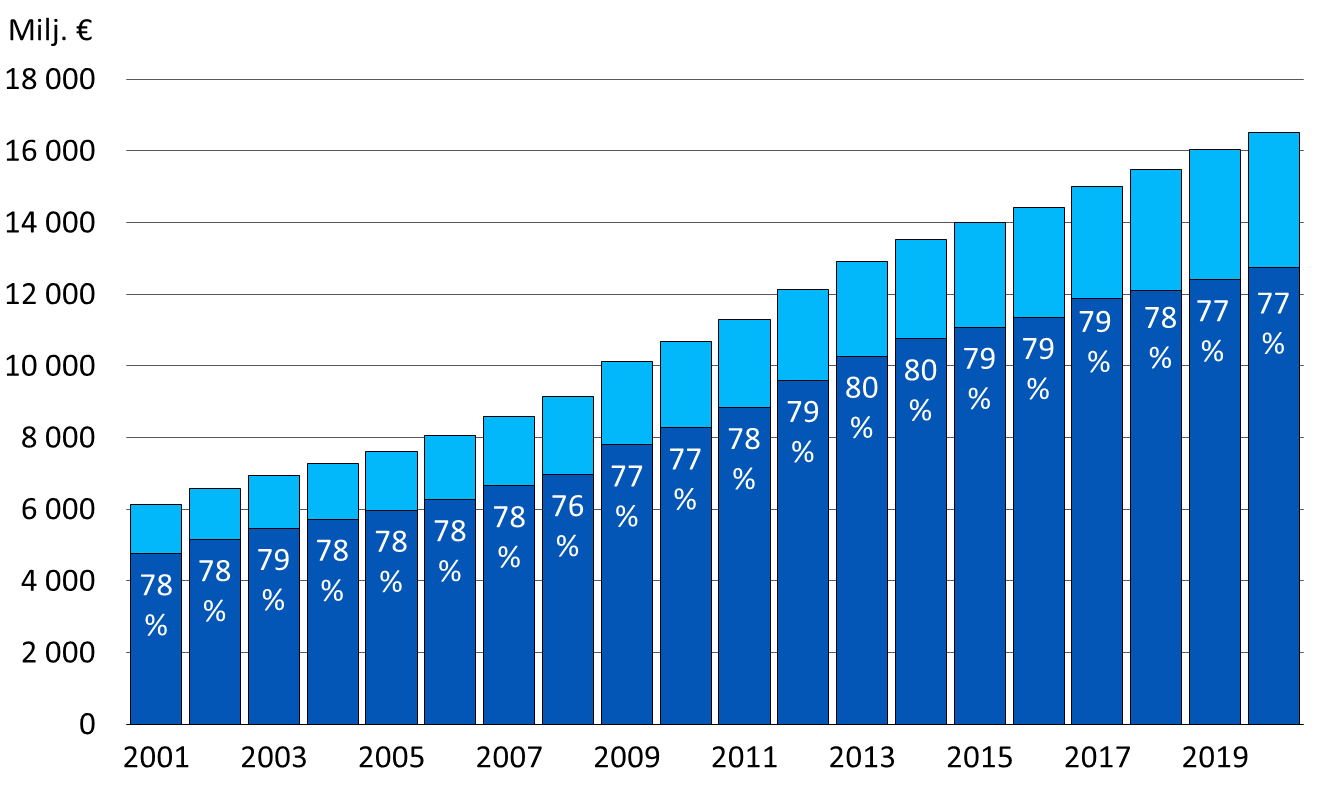 Maksetut eläkkeet 
yhteensä 
  
  
Yhteisesti kustannettavien eläkkeiden osuus
Eläketurvakeskus   |
13.12.2021
9
[Speaker Notes: Maksetut TyEL- ja MEL-eläkkeet sekä yhteisesti kustannettavien eläkkeiden osuus vuosina 2001–2020. Luvut sisältävät MEL-ylitteet ja TEL-lisäeläketurvan mutta eivät palkattomilta ajoilta karttuneita eläkkeen osia.

MEL-eläkkeen TyEL-eläketurvan ylittävää osaa kutsutaan MEL-ylitteeksi ja se on kokonaan Merimieseläkekassan kustannettavaa.]
YEL:n mukainen eläkemeno ja valtion osuusvuosina 1991–2020
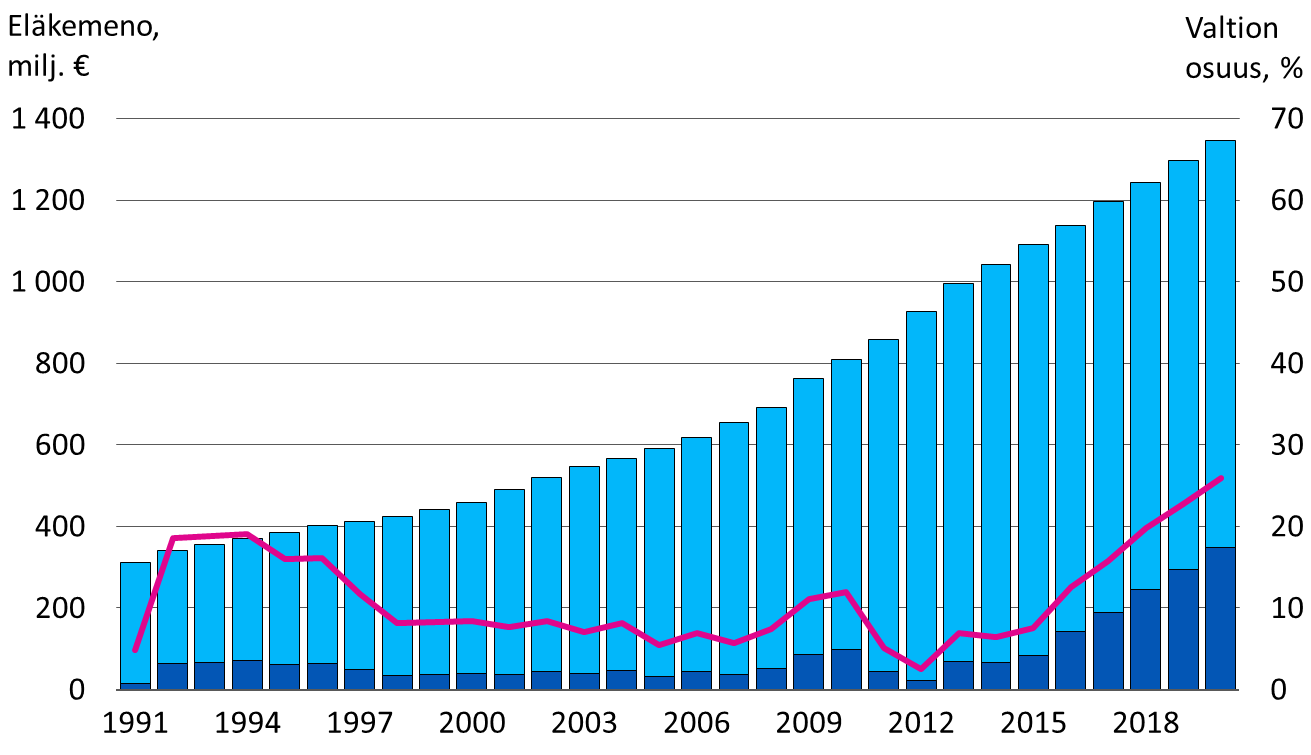 Koko eläkemeno 
  
Valtion osuus
eläkemenosta

Valtion osuus
eläkemenosta, %
Eläketurvakeskus   |
13.12.2021
10
[Speaker Notes: Henkilö, joka tekee ansiotyötä olematta työsuhteessa vakuutetaan yrittäjän eläkelain (YEL) mukaan.

YEL-eläkettä karttuu yrittäjälle vahvistetun YEL-työtulon perusteella. Myös YEL-vakuutusmaksut  määrätään työtulon pohjalta. 

YEL-vakuutusmaksun taso määräytyy keskimääräisen TyEL-maksun perusteella. Valtio kustantaa sen osuuden YEL-eläkkeistä, johon yrittäjien vakuutusmaksutulot eivät riitä.]
MYEL:n mukainen eläkemeno ja valtion osuus vuosina 1990–2020
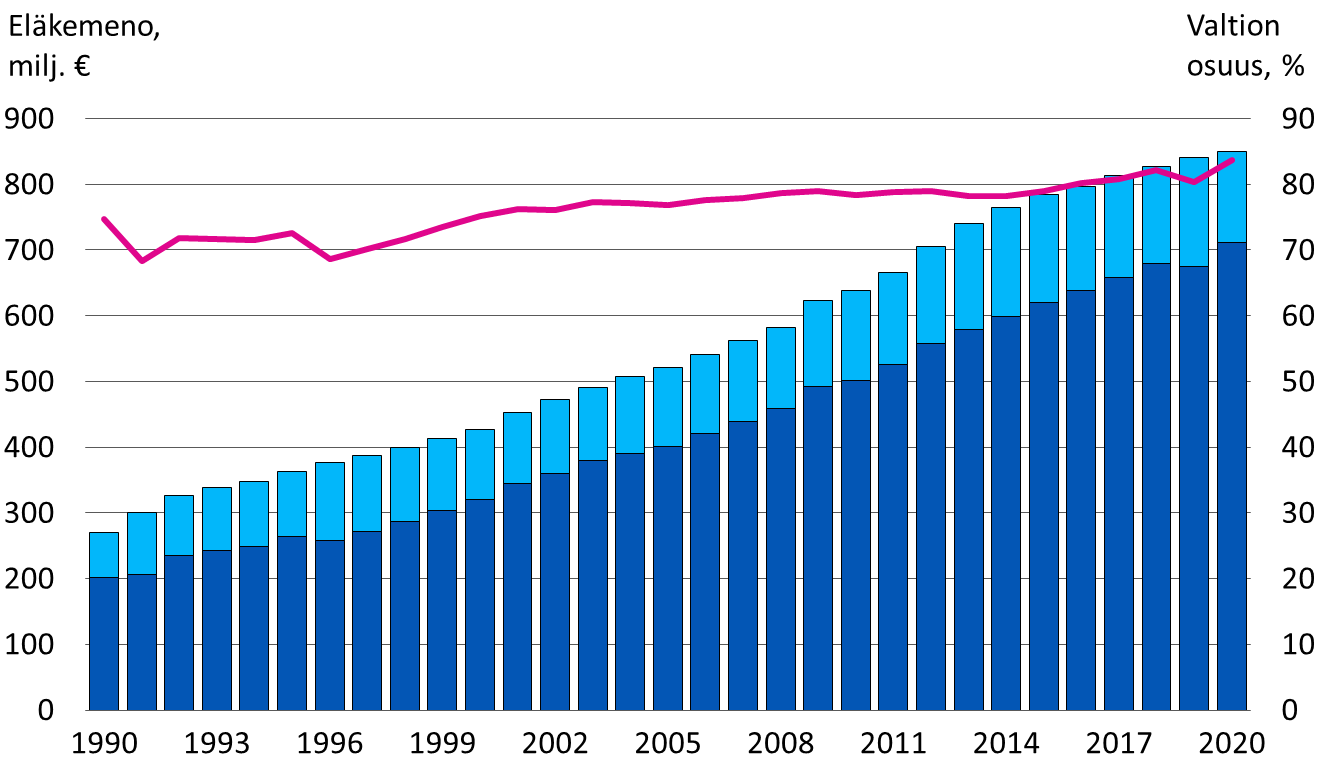 Koko 
eläkemeno 
  
Valtion osuus
eläkemenosta

Valtion osuus
eläkemenosta, %
Eläketurvakeskus   |
13.12.2021
11
[Speaker Notes: Maatalousyrittäjän eläkelain (MYEL) mukainen vakuutus on viljelijöiden, metsän-omistajien, kalastajien ja poronhoitajien sekä heidän perheenjäsentensä työeläke-vakuutus. Myös apurahansaajat kuuluvat MYEL:n mukaisen työeläketurvan piiriin. Maatalousyrittäjien eläkelaitos Mela hoitaa MYEL-vakuutusta.

MYEL-vakuutusmaksu lasketaan vakuutetun henkilökohtaisesta MYEL-työtulosta. Maksuprosentti riippuu iästä ja työtulon määrästä. Valtio kustantaa sen osuuden MYEL-eläkkeistä, johon vakuutusmaksutulot eivät riitä. 

Dian tietojen lähde : Mela]
Palkattomien aikojen perusteella maksetut eläkkeen osat vuosina 2006–2020
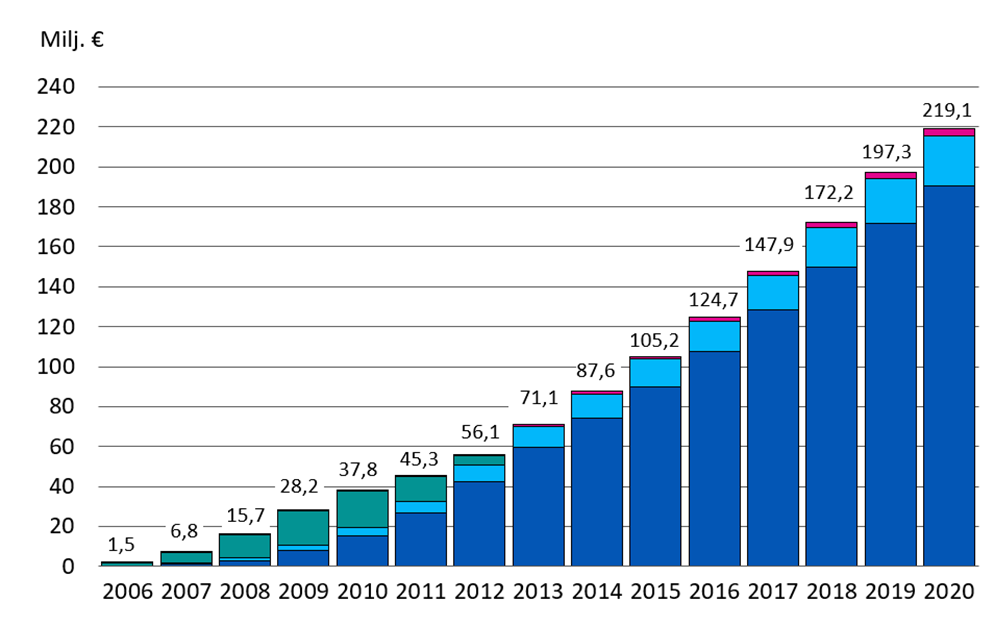 Muut

Työttömyys-
eläkkeet

Työkyvyttömyys-
eläkkeet

Vanhuus-
eläkkeet
Eläketurvakeskus   |
13.12.2021
12
[Speaker Notes: Palkattomilta ajoilta saatavista sosiaalietuuksista on karttunut eläkettä vuodesta 2005 lähtien. Palkattomilla ajoilla tarkoitetaan aikoja, joilta työntekijä on saanut joko  äitiys-, erityisäitiys-, isyys- tai vanhempainrahaa, sairauspäivärahaa, osasairauspäivä-rahaa tai erityishoitorahaa, vuorottelukorvausta, ansiopäivärahaa, aikuiskoulutus-tukea, kuntoutusrahaa, liikenne- tai tapaturmakorvauksia.  

Palkattomien aikojen perusteella karttuneet eläkkeen osat ovat yhteisesti kustannettavia. Kustannukset jaetaan kaikkien eläkelaitosten yhteiselle vastuulle eläkelaitoksissa vakuutettujen palkkasummien suhteessa.]
VEKL:n perusteella vuosina 2006–2020 maksetut etuudet
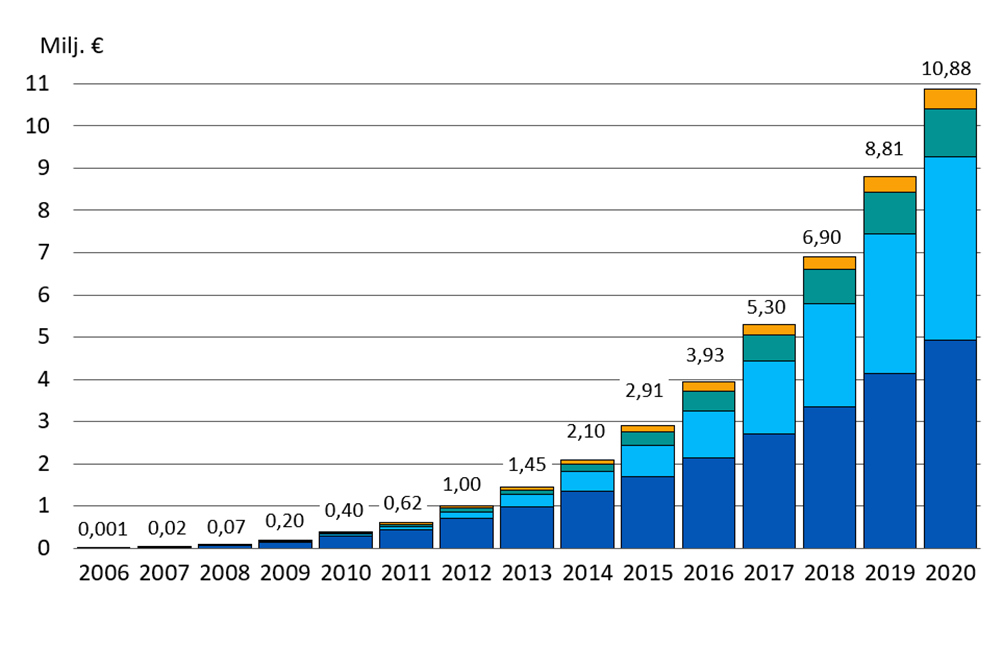 8,81
Perhe-eläkkeiden VEKL-osat
VEKL:n mukaan karttuneet 
kuntoutusrahat ja -kulut
Vanhuuseläkkeiden 
VEKL-osat
Työkyvyttömyyseläkkeiden 
VEKL-osat
6,90
Eläketurvakeskus   |
13.12.2021
13
[Speaker Notes: Työeläkkeen rinnalla maksettavaa VEKL-etuutta  on karttunut VEKL-lain (laki valtion varoista suoritettavan eläkkeen korvaamisesta alle kolmivuotiaan lapsen hoidon tai opiskelun ajalta) mukaan vuodesta 2005 lähtien. 

VEKL-etuutta karttuu henkilölle, joka on alle kolmivuotiaan lapsensa hoitamisen vuoksi estynyt tekemästä ansiotyötä ja saa  lasten kotihoidon tukea tai on suorittanut alemman, ylemmän  tai ammattikorkeakoulututkinnon tai  suorittanut ammatillisen perustutkinnon.  Etuutta karttuu  laskennallisesta tulosta. 

Valtio korvaa VEKL-etuuden määrän sen maksaneelle eläkelaitokselle.

Vuonna 2020 VEKL-etuusmeno oli 10,88 miljoonaa euroa eli noin 0,04 prosenttia työeläkemenosta, mutta sen ennustetaan vakiintuvat noin 2,3 prosenttiin eläke-menosta vuoteen 2080 mennessä.]
TR-osuus suhteessa vakuutettuun palkkasummaan ja työttömyysaste vuosina 1990–2020
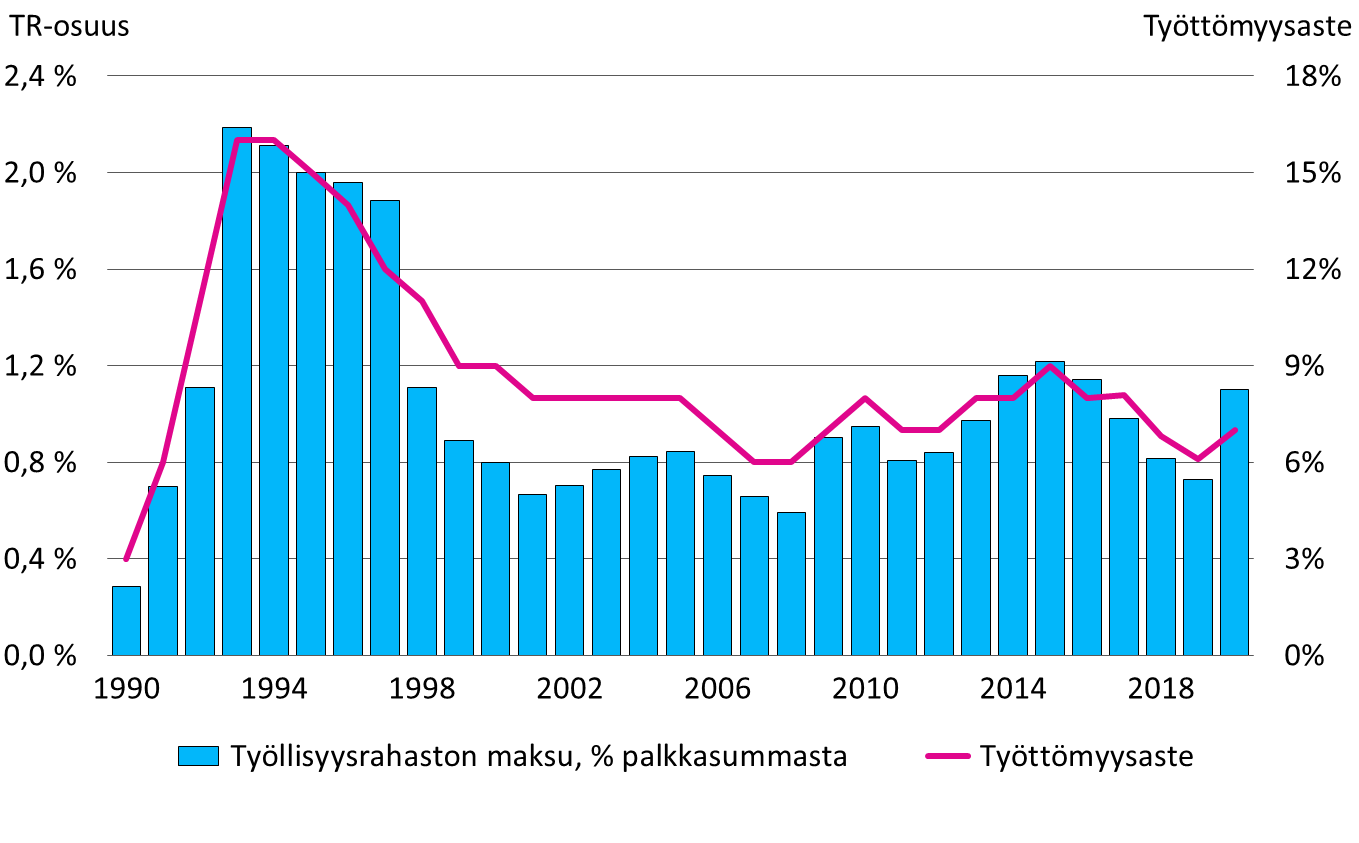 Eläketurvakeskus   |
13.12.2021
14
[Speaker Notes: Työttömyysturvajärjestelmä korvaa työeläkejärjestelmälle ansiosidonnaisista palkattomista etuuksista aiheutuvia kustannuksia jo eläkkeen karttumisvaiheessa.

Työttömyysaste: lähde Tilastokeskus.]
TyEL- ja MEL-eläkevarat vastuuosittain vuosina 2007–2020, 31.12.
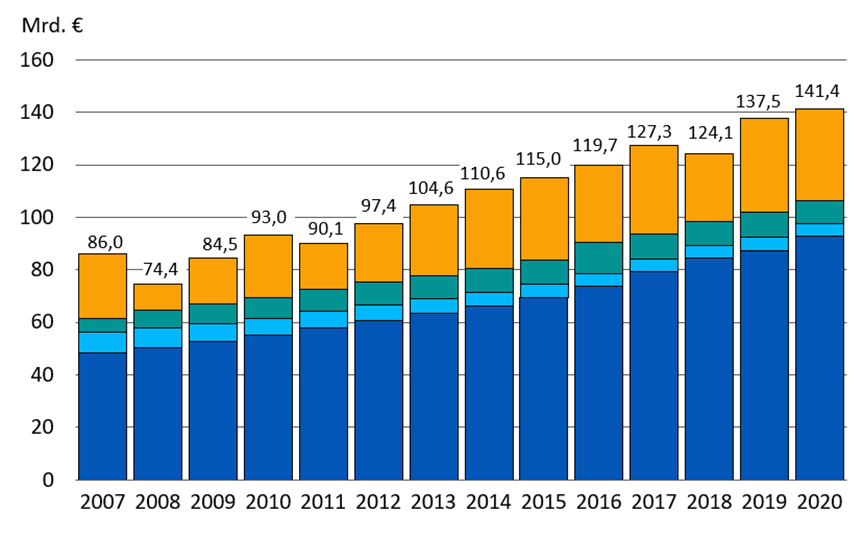 Muut vastuut japuskurit
Tasausvastuu
Työkyvyttömyys- ja
työttömyyseläkkeet 
Vanhuuseläkkeet
Eläketurvakeskus   |
13.12.2021
15
[Speaker Notes: Vuosien 2007–2012 eläkevarat sisältävät toimintapääoman ja vakavaraisuus-laskennassa  käytetyn vastuuvelan summattuna yhteen. Vuodesta 2013 lähtien eläkevarat sisältää vakavaraisuuspääoman ja vastuuvelan. 

Vakavaraisuuden keskeisin mittari on 2012 asti  ollut toimintapääoma ja 2013 alkaen vakavaraisuuspääoma.  Toimintapääoma lasketaan käypiin arvoihin arvostettujen varojen ja velkojen erotuksena. Toimintapääoma koostuu omasta pääomasta, tilinpäätössiirtojen kertymästä, arvostuseroista ja osittamattomasta lisävakuutus-vastuusta. Vakavaraisuuspääoma muodostuu toimintapääomasta ja tasoitusmäärästä, joka on vakuutusliikkeen eläkelaitoskohtainen puskuri.

Vastuuvelka on tilinpäätökseen kirjattu arvio työeläkevakuutusyhtiölle tulevaisuudessa  aiheutuvasta eläkemenosta siltä osin kuin se on rahastoitu. Tasausvastuu on työeläkelaitosten yhteinen puskuri, jolla varmistetaan yhteisesti kustannettavien  eläkkeenosien rahoittaminen myös huonommissa suhdanne-tilanteissa.]
TyEL- ja MEL-vakuutusmaksu eläkelaitostyypeittäin vuonna 2022
Yksityinen työnantaja
TyEL-
vakuutusyhtiö
TyEL-
säätiö
TyEL- tai MEL-kassa
Tilapäinen
työnantaja
Sopimus-
työnantaja
Työnantajalla
joko omavastuu
tai yhteisvastuu
Työnantajilla
yhteisvastuu
Kiinteä
maksu
25,85 %
Palkkasumma
<2,169 M€      >2,169 M€
Kiinteä
perusmaksu

Vakuutuskohtainen
 asiakashyvitys
Perus- ja maksu-
luokkamaksu

Vakuutuskohtainen
asiakashyvitys
Eläketurvakeskus   |
13.12.2021
16
[Speaker Notes: TyEL:n mukaista toimintaa harjoittava työnantaja voi järjestää työntekijöidensä eläketurvan työeläkevakuutusyhtiössä, eläkekassassa tai eläkesäätiössä. Merimies-eläkekassa järjestää MEL:n mukaisen toiminnan vakuuttamisen. 

Eläkelaitostyypistä riippumatta vakuutusmaksu mitoitetaan niin, että se yhdessä sijoitusten tuoton kanssa kattaa vuoden aikana rahastoitavan eläkevastuun, yhteisesti kustannettavat eläkkeet, hoitokulut ja saamatta jääneistä vakuutusmaksuista syntyvät tappiot. 

Työnantajan maksu vaihtelee eläkelaitoksittain ja joissain eläkelaitostyypeissä myös työnantajittain eläkelaitoksen sisällä. Työeläkevakuutusyhtiöissä vakuutetuilla sopimustyönantajilla maksua voi alentaa työnantajakohtainen asiakashyvitys ja suurilla työnantajilla maksuun vaikuttavat työnantajan omat työkyvyttömyys-tapaukset aikaisemmilta vuosilta. Eläkesäätiöissä ja -kassoissa vakuutusmaksu on kannatusmaksutyyppinen.]
Työeläkemaksuprosentit vuonna 2022
1) Vahvistetut YEL-maksut. 2) Maatalousyrittäjien keskimääräinen maksuprosentti on 13,9 ja apurahansaajien 13,3. 3) Vahvistetut MYEL-perusprosentit.
Eläketurvakeskus   |
13.12.2021
17
[Speaker Notes: Sosiaali- ja terveysministeriö vahvistaa vuosittain työeläkemaksuprosentit. 

Keva:n maksu sisältää palkka- ja eläkemenoperusteiset maksuosat.

Kirkon maksun  lisäksi  eläkerahastomaksu, joka on 5 % kirkollisverosta vuonna 2022.

Yrittäjille ja maatalousyrittäjille vahvistetut maksuprosentit ovat sidoksissa keski-määräiseen TyEL-maksuun. 

Yli 53-vuotiaan yrittäjän maksuprosentti tulee voimaan 53-vuotispäivää seuraavan vuoden alusta ja jatkuu sen kalenterivuoden loppuun, jona yrittäjä täyttää 63 vuotta.

Aloittavan yrittäjän YEL-maksualennus on 22 prosenttia.]
Työeläkevakuutusyhtiössä vakuutetun työnantajan TyEL-maksun osat keskimäärin vuonna 2022
Eläketurvakeskus   |
13.12.2021
18
[Speaker Notes: Maksun vanhuus- ja työkyvyttömyysosilla kerätään varat tulevien eläkkeiden rahastointia varten. Maksun tasausosalla puolestaan kustannetaan kyseisen vuoden eläkekustannuksia siltä osin kuin niitä ei ole ennakkoon rahastoitu. 

Taulukon luvut ovat keskimääräisiä. Työeläkevakuutusyhtiössä vakuutuksen ottaneen työnantajan maksu riippuu työnantajan koosta. Tilapäinen työnantaja maksaa vakuutetuistaan kiinteän prosentin suuruista vakuutusmaksua. Pieni sopimus-työnantaja maksaa kiinteän perustariffimaksun suuruista vakuutusmaksua. Suuren työnantajan maksu riippuu työnantajan omien työntekijöiden työkyvyttömyys-eläkkeiden määrästä.  Sopimustyönantajien maksuun vaikuttaa asiakashyvitys, jonka suuruus riippuu eläkelaitoksen sijoitustoiminnan tuotoista sekä asiakassuhteen kestosta. Lisäksi maksun muihin osiin voi tulla alennusta pienempiin hoitokuluihin tai maksutappioihin perustuen.

Työntekijän osuus maksusta on suurempi 53–62-vuotiaille. Työnantaja maksaa työeläkevakuutusyhtiölle koko maksun ja vähentää työntekijän osuuden maksamastaan palkasta. Taulukon keskimääräisessä työantajan osuudessa on huomioitu keskimääräinen 53–62-vuotiaiden osuus työvoimasta.]
Keskimääräinen TEL-/TyEL-maksu vuosina 1962–2022
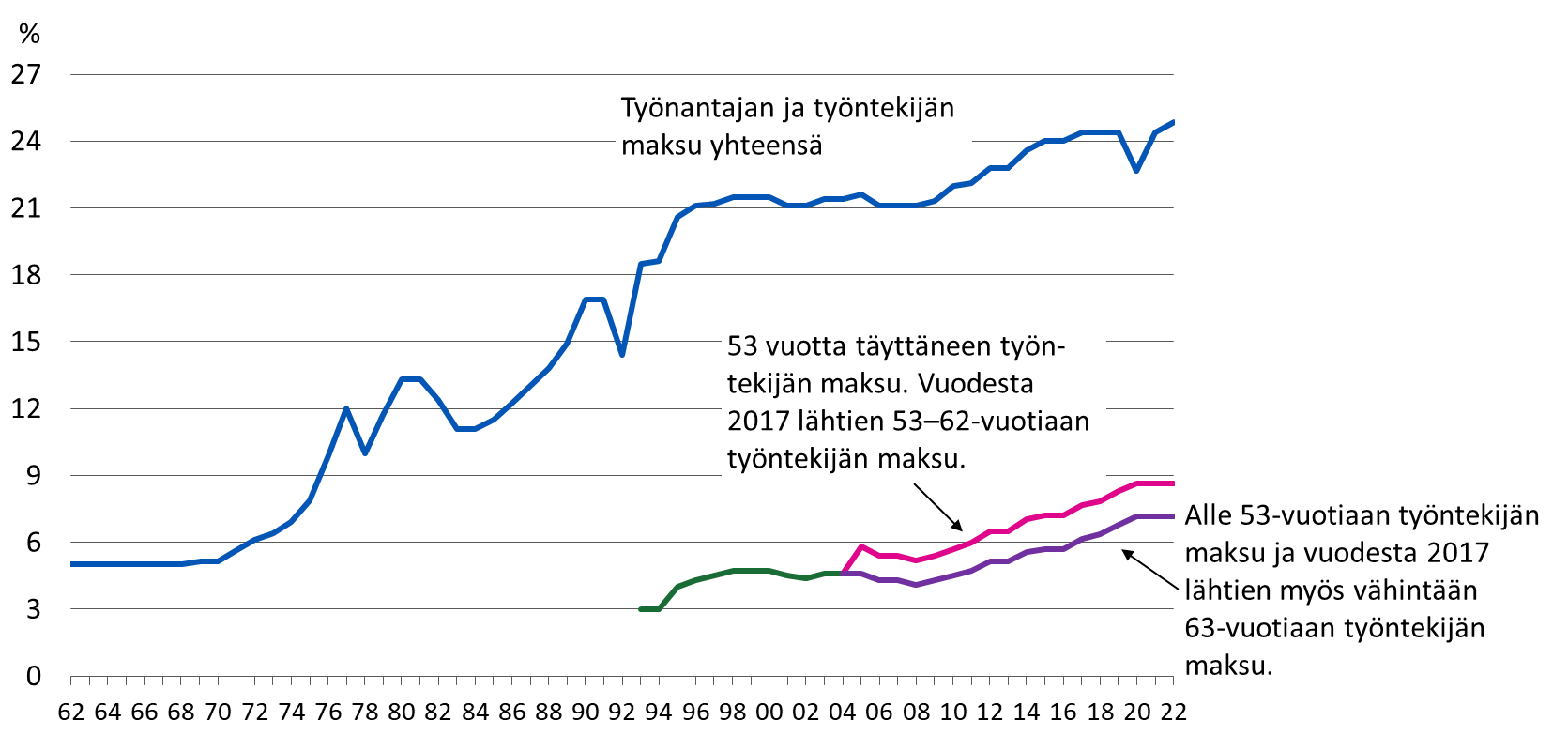 Eläketurvakeskus   |
13.12.2021
19
[Speaker Notes: Vuonna 2020 työnantajan maksua alennettiin 2,6 prosenttiyksikköä 1.5.-31.12.2020 väliseksi ajaksi koronaviruspandemian vuoksi. Maksun alennus peritään takaisin korottamalla työnantajan maksuosuutta vuosina 2022-2025.]